PARTICIPATORY GOVERNANCE PROPOSED STRUCTURE
for
GROSSMONT COLLEGE
Academic Senate Forum
October 2018
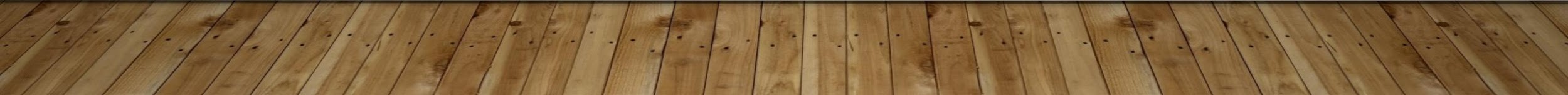 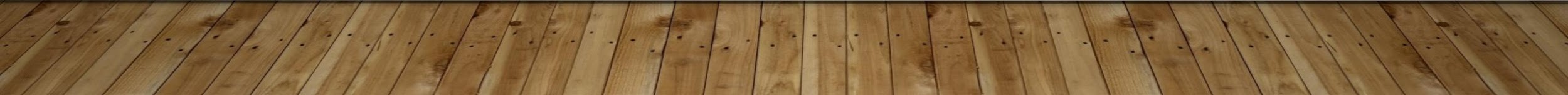 GOVERNANCE ORGANIZATION STEERING COMMITTEE
Liz Barrow
Lorena Ruggero
Lorenze Legaspi
Marsha Gable
Mike Reese
Monica Blando
Nabil Abu-Ghazaleh
Pearl Lopez
Richard Unis
Rochelle Weiser
Steve Davis
Tate Hurvitz
Bill Mcgreevy
Aaron Burnham
Jordan Arechiga
Aaron Starck
Barbara Gallego
Bernadette Black
Beth Kelley
Bonnie Ripley
Bryan Lam
Cindy Emerson
Elaine Adlam
Jordan Arechiga
Katrina VanderWoude
Lida Rafia
HOW WE GOT HERE
Internal Dissatisfaction
Institutional Effectiveness Partnership Initiative (IEPI) Recommendation
Accreditation Requirements
Concerns Buttressed by College Survey
Communication
Lack of trust in processes/inability to get things done
Lack of regular reporting processes (minutes, agendas)
No central information hub on website
Unclear reporting structures between committees
Roles and Responsibilities
With reps, sometimes “me” competes with “we”
Unclear where Classified Senate fits in the structure
WEAKNESSES OF CURRENT GOVERNANCE STRUCTURE
Lack of representation/consideration for part-time faculty
Efficacy  of Structure
In absence of adhered to structure, uncharted committees are formed
Distinction needs to be made between governance and operational bodies
Lack of clarity on distinction between participatory governance and other processes and constituent roles
Participants’ Understanding
Confusion as to whether bodies are decision-making or recommending
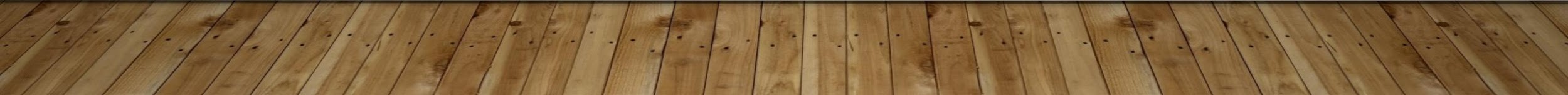 Be able to better serve students
Recapture time, energy, creativity
A standard set of solid, fair, transparent, well known, streamlined processes and corresponding structure
OPPORTUNITIES
Increase in morale and trust
To institutionalize collegial consultation and formalize decision-making processes
Reduce redundancies at meetings
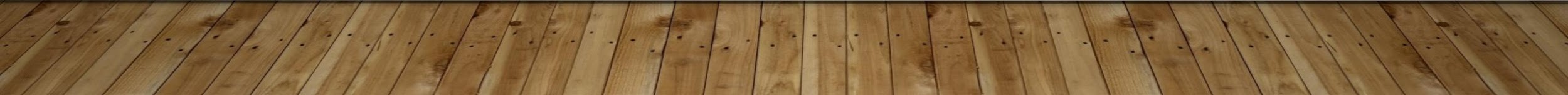 Resistance to change
Lack of attention to/value of inclusion of all constituents
THREATS
Lack of knowledge of the participatory governance system; misconceptions
Lack of trust in process “what’s the real agenda” across constituents groups
A lot going on
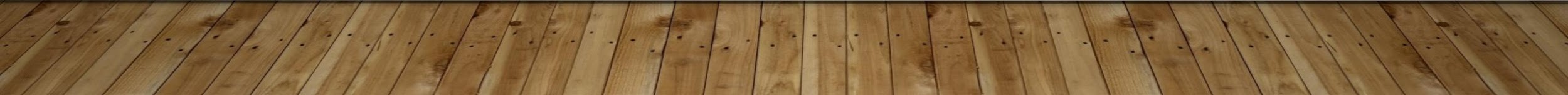 How Are Faculty Represented?
As faculty, we have a stake in what happens at our College and a role in the decision-making processes of the College.

But HOW DOES THAT HAPPEN?  
And WHO IS LOOKING OUT FOR US?
Union (American Federation of Teachers)
AFT represents the faculty interest in “working conditions” through the collective bargaining process.  The areas of purview for the union include:*
School calendar
Compensation
Wages
Hours of employment
Terms and conditions of employment - health and welfare benefits
Leave
Transfer and reassignment policies
Safety conditions
Class size
Procedures for evaluation of employees
Organization security
Procedures for processing grievances
Layoff procedures
Alternative compensation or benefits for employees adversely affected by pension limitations
Additional compensation or salary schedule based on criteria other than years of training and experience
Academic Senate
The Role of the Academic Senate is defined by the California Legislature (AB 1725) as “Academic and Professional Matters” or the “10+1.”  
Curriculum, including establishing prerequisites and placing courses within disciplines
Degree and certificate requirements
Grading policies
Educational program development
Standards or policies regarding student preparation and success
District and college governance structures, as related to faculty roles
Faculty roles and involvement in accreditation processes, including self-study and annual reports
policies for faculty professional development activities
Processes for program review
Processes for institutional planning and budget development
Other academic and professional matters as are mutually agreed upon between the governing board and the academic senate
Academic Senate Committees
A Few Key Senate Committees Include:
Faculty Professional Development
Academic Program Review
Curriculum
Distance Education?
In areas such as these (i.e. part of the 10+1), the faculty have primacy and the college can only move forward through mutual agreement with the Academic Senate.  This is outlined in state legislation and in BP/AP 2510
What about the “other” stuff?
For governance matters not directly a part of the 10+1 - which are not the purview of the union and subject to collective bargaining - it is the responsibility of the Academic Senate to represent the faculty interest as one of the college constituencies.  
This area of college governance is often referred to as “Participatory Governance.”  
The ACCJC requires that colleges demonstrate that the college leadership has a process that engages the perspectives and input from: 
Faculty, Classified Professionals, Administrators and Students.
NEW PARTICIPATORY GOVERNANCE STRUCTURE
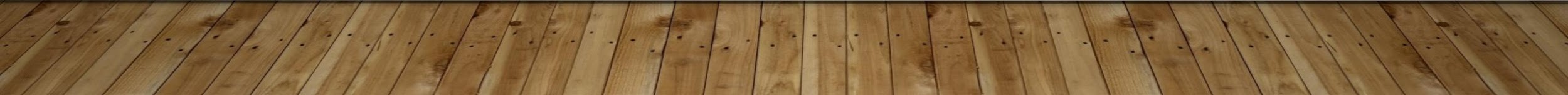 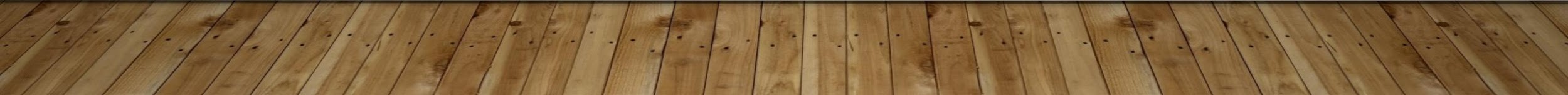 Governing Board
GROSSMONT PARTICIPATORY GOVERNANCE OVERVIEW
Chancellor
President
Associated Students, Grossmont College
Classified Senate
Academic Senate
Administrators Association
College Council
Committee
Committee
Committee
Committee
Committee
Committee
Committee
There are four constituent groups that make recommendations directly to the president - and even the chancellor.  They each have their own structure and committees.  The focus of this presentation and of the governance re-org work is on the college wide, “participatory governance” structure.
[Speaker Notes: One key element of this slide is to point out that there are multiple constituent groups/bodies that make recommendations directly to the president - and even the chancellor - and they each have their own structure and even their own committees (as in the academic senate).  But that the focus of this presentation and of the shared governance re-org work, is on the “college wide” participatory governance structure - which has as its apex body, the college council.]
GROSSMONT COLLEGE’S CURRENT STRUCTURE…
President
Academic Senate
Council of Chairs and Coordinators
Administration/Academic Senate Officers Council
President’s Cabinet
Leadership Council
Academic Rank Committee
Vice President of Academic Affairs
Vice President of Student Services
College Planning and Institutional Effectiveness
Planning and Resources Council
Vice President of Administrative Services
Director of College and Community Relations
Academic Affairs Council
Student Services Council
College-wide Professional Development Committee
Administrative Services Council
Classified Staffing Committee
Part-time Faculty Committee
College Recognition Committee?
Counseling Division Council
Wellness Initiative Committee
AHN Division Council
Faculty Staffing Committee
Food Services Advisory Committee
Curriculum Committee
Institutional Review Committee
EOPS Advisory Committee
ALC Division Council
Facilities Committee
Bookstore Committee
Faculty Professional Development Committee
Institutional Excellence Council
CARE Advisory Committee
Campus Art Review Committee
Classified Senate
CTEWD Division Council
Student Success and Equity Taskforce
SSSP Committee
CalWORKS Advisory Committee
Academic Program Review Committee
Administrative Services Program Review Committee?
Classified Staff Professional Development Committee
Various CTE Advisory Committees
Student Services Program Review Committee
Title V Steering Committee
Annual Unit Plan Task Force
Professional Relations Committee
Emergency Preparedness Committee
ESBS Division Council
Financial Aid
Admissions and Records
Student Affairs
Technology for Teaching and Learning Committee
Basic Skills Committee?
LTR Division Council
Scholarship Committee
Admissions and Records Appeals Committee
Disciplinary Hearing Committee
Distance Education Subcommittee
MNSESW Division Council
Financial Aid Appeals Committee
Basic Needs Taskforce
International Programs Committee
Enrollment Strategies Committee
World Arts and Culture Committee
PARTICIPATORY VS. OPERATIONAL
PARTICIPATORY
OPERATIONAL
Non-policy-making groups. Implement decisions and policies that were already made.
Composed of constituency representatives designated or selected to act in a consultative capacity on policy.
Budget Committee
PARTICIPATORY VS. OPERATIONAL EXAMPLE
Facilities Committee
Dean
Planning & Institutional Effectiveness Committee
President
College Council
Vice President
Dean
Professional Development Committee
Staffing Committee
Director
Student Success & Equity Committee
Technology Committee
Recommend
Consult
Decide
Implement
Participatory
Operational
[Speaker Notes: Committees – Consult
College Council – Recommend
President – Decide 
VP’s/Dean/Directors – Implement]
Why Create a Handbook?
Centralize information and processes

Create institutional memory - not personal memory

Capture existing agreements to be “turnover proof”
Key Elements and Rationales
Defining consensus
Budget Committee
Staffing Committee
Student Success and Equity Committee
Detailed “Responsibilities” section for each committee
Practices for communication (within meetings and to the college)
Training for committee members and chairs
Annual evaluation process
Defining Consensus
Currently:
no formal definition
no formal process 
defaults to one of the following: 
voting (51%) 
stalemate
feelings of not being heard
Proposed:
75% agreement constitutes consensus
formal process for listening and working through disagreement - towards consensus
Defining Consensus:
The Special Case!
In College Council:
Because College Council has 16 voting members- in theory, a 75% agreement threshold could be reached (and therefore become formal recommendation to the president) without the consent of a single member from a constituent group.
To ensure this is not the case, for College Council, there must be 75% agreement AND at  at least 2 members from each constituent group must agree.
Budget Committee
More dedicated time to discussion
Current structure makes it only half of Planning and Resources Council
“Training up” constituent members
Broad understanding of budget considerations in strategic planning is important
Increased transparency
Even regular reporting of budget (which currently happens) is not fully transparent if there is not enough understanding to evaluate the information
Staffing Committee
Increased transparency
Several functions of this committee are currently only discussed in President’s Cabinet and then reported out.
Deeper integration into strategic planning
The creation of a staffing plan is as important as a facilities plan, a technology plan, etc.  
This will only be one element of the prioritization rubric and require mutual agreement with the prioritization committees.
Maintains primary role of faculty in prioritization 
The staffing committee does not alter the prioritized list from the Faculty Staffing Prioritization Committee.
Student Success and Equity Committee
Better Coordination of Projects/Efforts
Many student success projects currently run simultaneously and in parallel without a place to ensure continuous communication
Academic Senate President sits on committee to ensure 10+1 coordination 
Increased Transparency
The planning process for categorical funds will now have a formal place in the governance process
Improved Capacity to respond to new state structures/mandates
The State now requires “integrated” plans that require a common conversation across programs/projects
“Responsibilities” Sections
Greater clarity regarding appropriate purview of committees
Each committee Charge includes a specific set of documents, plans, products and/or recommendations expected within an annual cycle
Greater clarity for agenda creation and annual timing of processes
Chairs have a clearer sense of what to agendize and when
Intentional inclusion of appropriate equity focus areas for each committee
Specific accreditation standards are assigned to specific committees
Organized Communication
Centralized location on the web for governance information
This gives faculty a single place to find up-to-date information
Increased capacity of members to get constituent feedback 
The move to Academic Senate reps rather than Division reps means there is only the need for one body (with bi-weekly meetings) to consult with.
Agenda and meeting notes templates
Standard templates create more consistent reporting standards
Clear reporting structures for all committees/councils
It is easier to follow ideas through the process and to know where ideas go!
Traininig
Increases institutionalization of expectations and practices
Faculty who are appointed to a committee will participate in a training that ensures that the Handbook is not just a document collecting dust on a shelf.
This also ensures that Chairs receive training on meeting management and effective reporting practices.
Evaluation
Helps to ensure that governance process is dynamic 
Assigned to a specific committee to facilitate 
Gives regular voice to all constituents
…Fall 2018 Process
August 2018 – Fall Convocation – Participatory Governance 
Governance structure review update (four presentations) to college community at FLEX week - August
Constituency leaders share draft governance process with constituents and receive input - September and October
Steering Committee meets to discuss input and determine changes to be incorporated into document (September 28 and October 17)
Final Governance Process Draft is voted on by the Academic Senate (November 5th)
Appointments; training and orientation presentations: (1) orientation to participatory governance; (2) chairing a committee; (3) Brown Act training; - November- January 2018
January 2019 - Implementation of New Governance Structure
[Speaker Notes: The District conducts periodic reviews and evaluation of its governance structure and function. Through two systematic review processes, one completed on an annual basis and one completed every three years, the District’s Governance Handbook is maintained to reflect changes identified in the District’s cycle of continuous quality improvement. 
Annually: The handbook is reviewed each year by Chancellor’s Office staff and council and/or committee members and updated to maintain accuracy. Review includes council/committee charge, composition, and meeting schedule. 
Triennially: The effectiveness of the structures and processes described in the handbook are evaluated every three years as a part of the District’s assessment of its planning processes. This assessment includes gathering districtwide feedback about the quality and effectiveness of the District’s participatory governance process for review by the District Executive Council (DEC). DEC reviews this information and recommends revisions to the Chancellor. The updated handbook is presented to the Governing Board for review and approval. 

P.7 District Governance Handbook:
District councils and committees on which the Academic Senate has designated representatives include the following: 
 District Executive Council 
 District Strategic Planning & Budget Council 
 District Coordinating Educational Council 
 Human Resources Advisory Council 
 Student Equity & Success Council 
 Districtwide Public Safety & Emergency Preparedness Council 
 District Institutional Effectiveness Committee 
 Administrative Technology Advisory Committee 
 Instructional Technology Advisory Committee 
 Website Standards & Communications Committee 
 Academic Calendar Committee 
 Workforce Training Coordinating Committee 
 Grossmont College Planning & Resource Council 
 Cuyamaca College Council]
THANK YOU!

Questions?
Sources
*  The Senate and Union Relationship: Understanding Their Roles and Working Together
October 2016, Virginia "Ginni" May, ASCCC North Representative  https://www.asccc.org/content/senate-and-union-relationship-understanding-their-roles-and-working-together